CS2011 Introduction to Programming IMath Functions and Characters
Chengyu Sun
California State University, Los Angeles
Math Is Fun
Constants
Math.E
Math.PI
Trigonometric Methods
Exponent Methods
Rounding Methods
Round to two digits after the decimal point??
Other Methods
Math.min( x, y )
Math.max( x, y )
Math.abs( x )
Math.random()
Example: Compute Angles
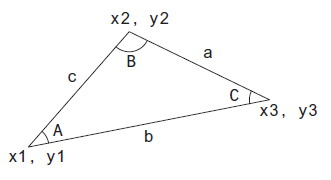 A = acos((a*a – b*b – c*c) / (-2*b*c))
B?? C??
The char Data Type
Represent a single character
char literals: 'A', '4'
Vs. String??
Operations on char
char can often be treated like an integer type. For example:
a = 'A';
++a;
b = 'A' * 2;
c = 'A' + 'B';
d = 'B' > 'A';
e = (char) 65.12;
But why? (and why you should be careful treating char as a number)
Encoding
Remember that computers use binary numbers internally
A character is stored as a sequence of 0s and 1s
There are different ways to map characters to binary sequences, known as encoding schemes
ASCII
Originally people thought they only needed to encode English letters, digits, and some symbols (e.g. +, -, &, |, etc.)
And it only takes 7 bit (or 1 byte with 1 bit to spare)
Unicode
Unicode is a character set (not an encoding!) that tries to include all the characters used by all the languages I the world
Currently (i.e. Unicode Version 11) includes 137,374 characters
Allow up to 1,112,064 characters
Unicode Characters and Code Points
Unicode code point uses hexadecimal (i.e. base 16) numbers
E.g. 0041  65, 0042  66
Unicode Encoding
There are multiple way to encode Unicode characters
The most commonly used Unicode encoding these days is UTF-8
Java internally use UTF-16
Most characters take two bytes (i.e. 16 bits)
Some characters (the so-called supplementary characters) take more than two bytes
Additional Reading on Character Set and Encoding
The Absolute Minimum Every Software Developer Absolutely, Positively Must Know About Unicode and Character Sets (No Excuses!) by Joel Spolsky
Escape Sequences for Special Characters
Tab??
New line??
Double Quote??
Back slash??
Some Methods in the Character class
isDigit( ch )
isLetter( ch )
isLetterOrDigit( ch )
isLowerCase( ch )
IsUpperCase( ch )
toLowerCase( ch )
toUpperCase( ch )